МБДОУ «Детский сад №22»

СЕМЕЙНАЯ ГОСТИНАЯ –
«По военным страницам
Семейного альбома»

										Подготовили: 
										музыкальный руководитель –Ерчева Т.С., 
										воспитатели высшей квалификационной категории –
 										Воронина Н.В., Крылова Н.Н.

















-
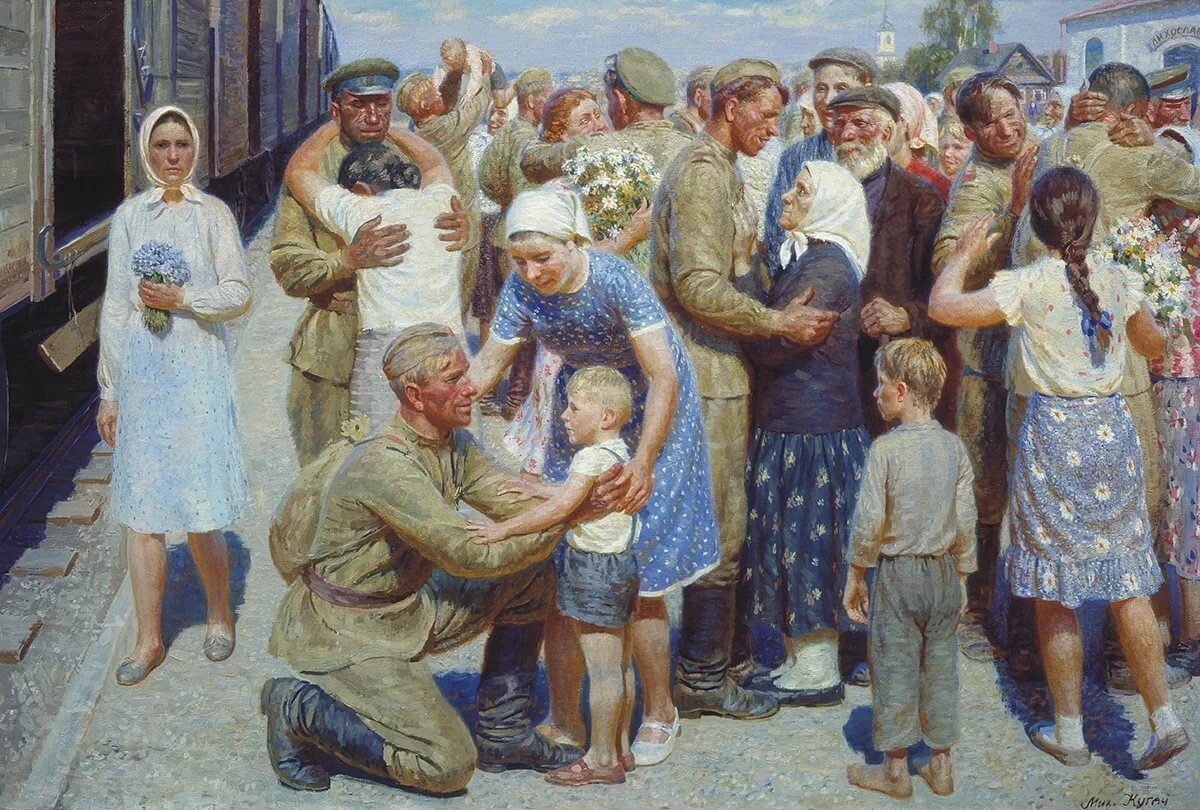 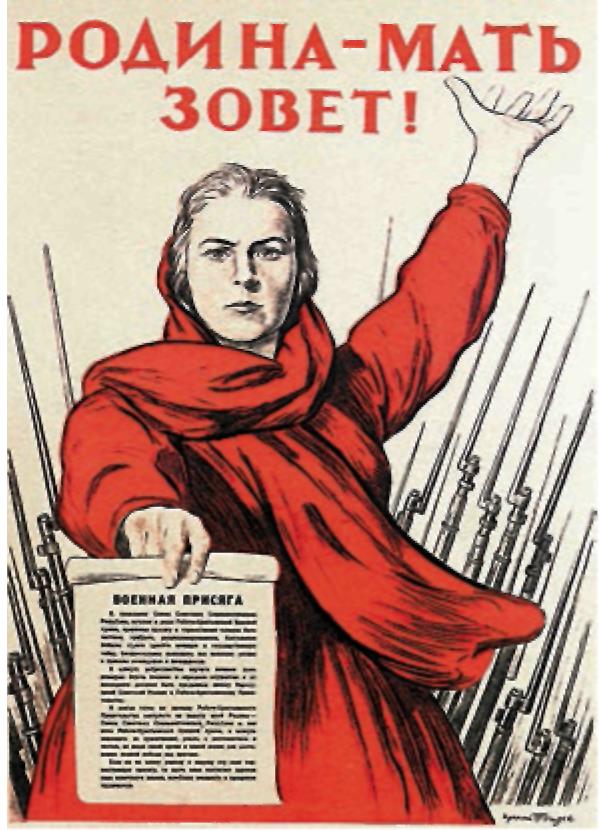 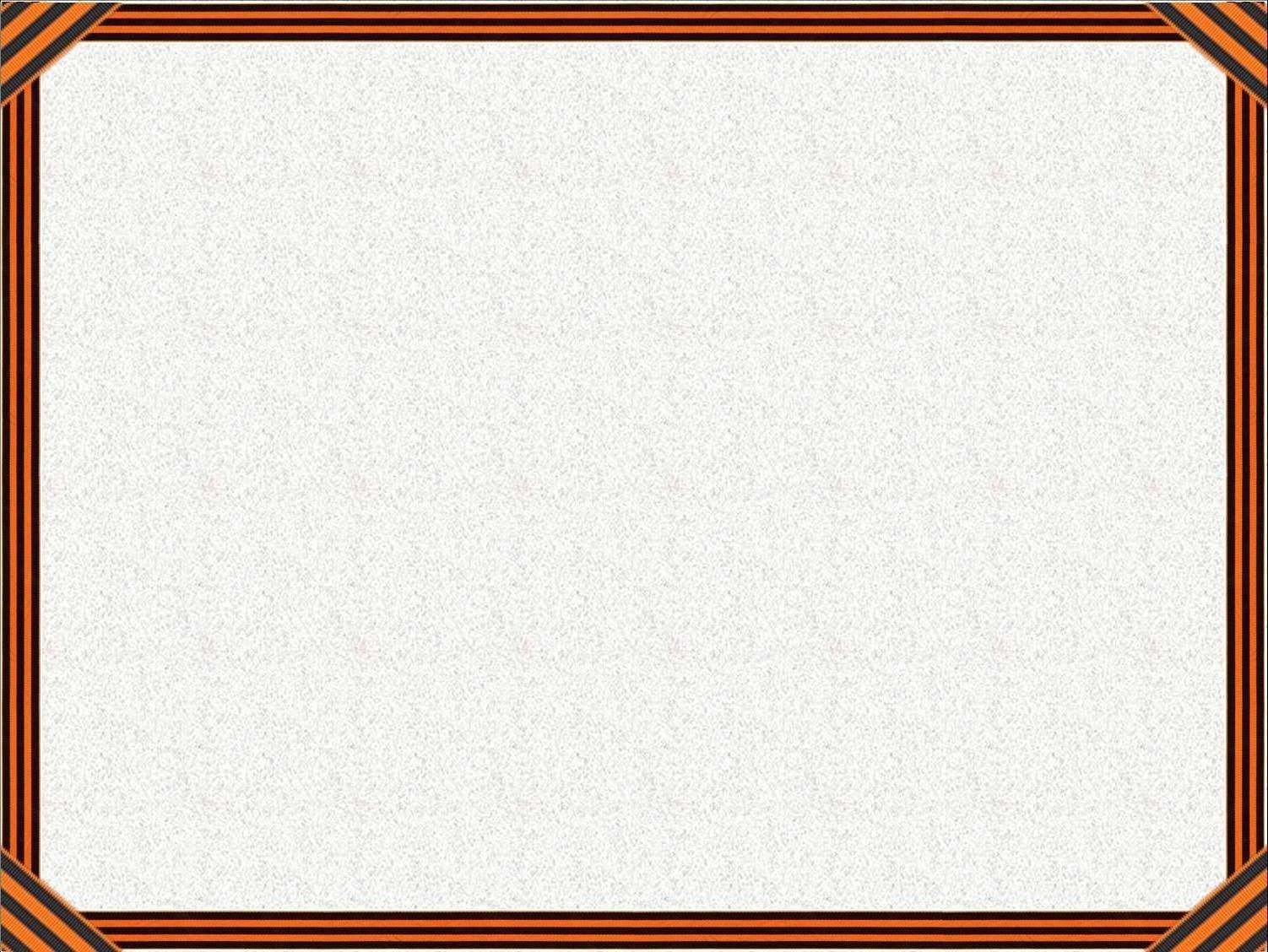 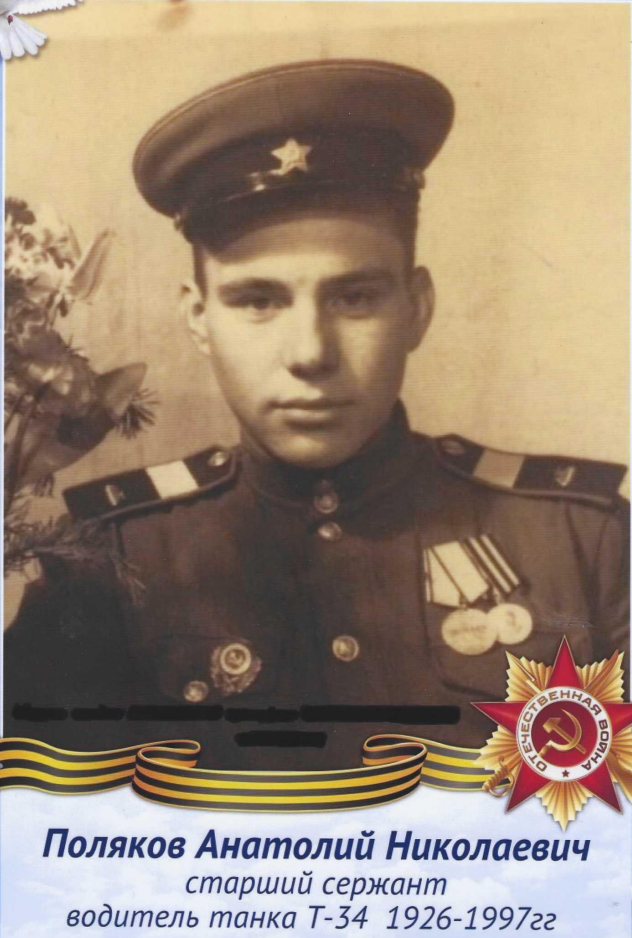 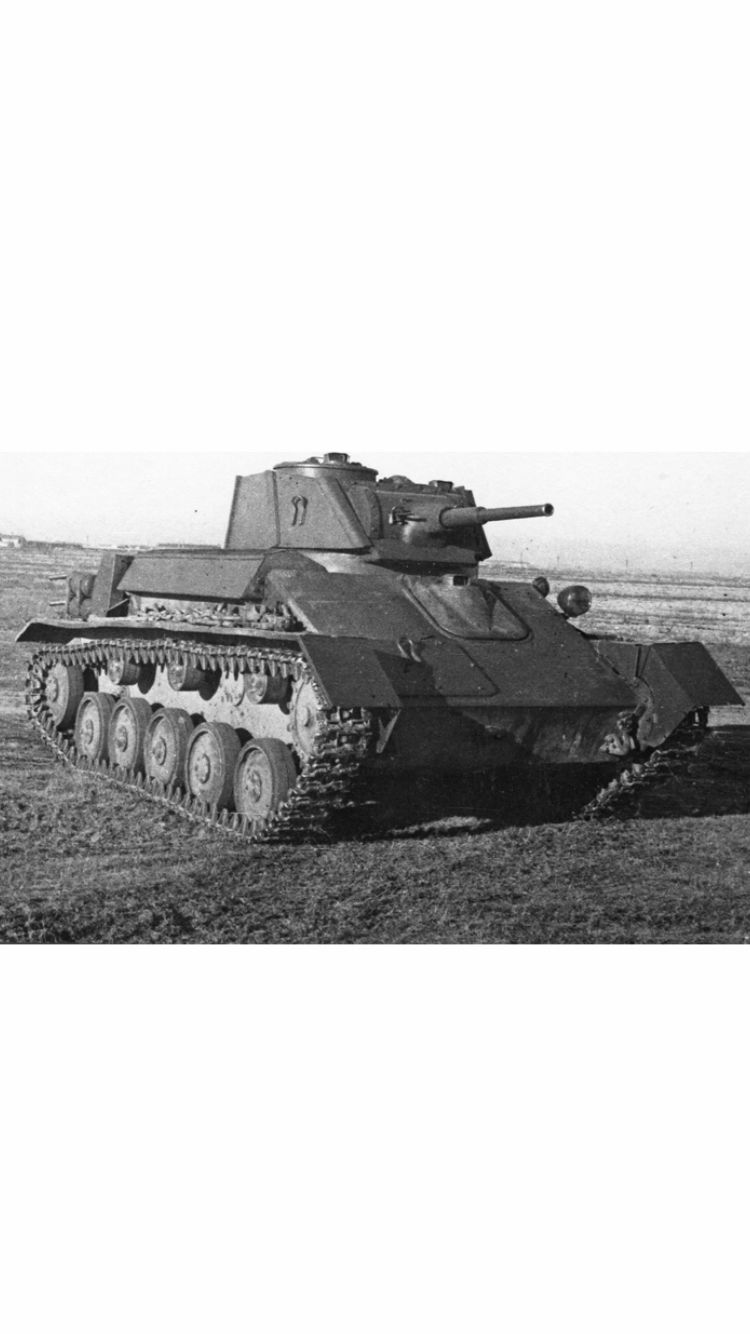 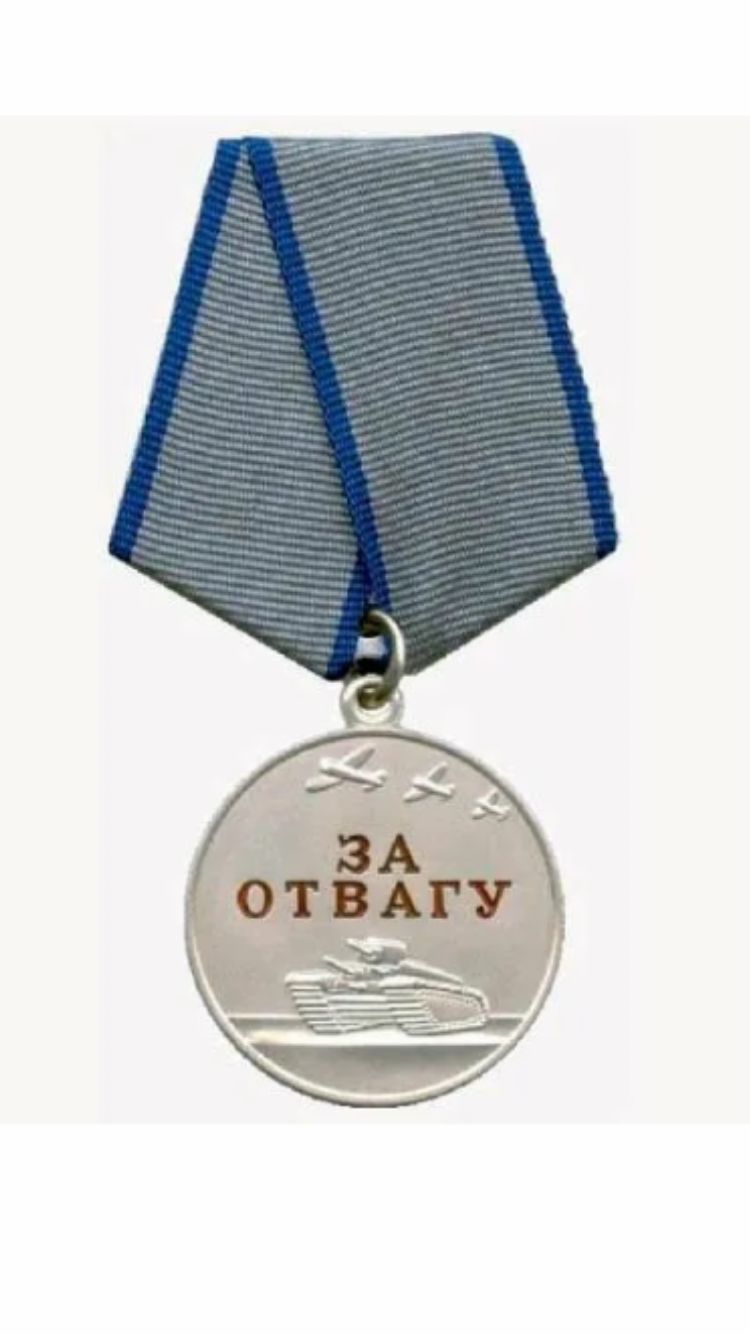 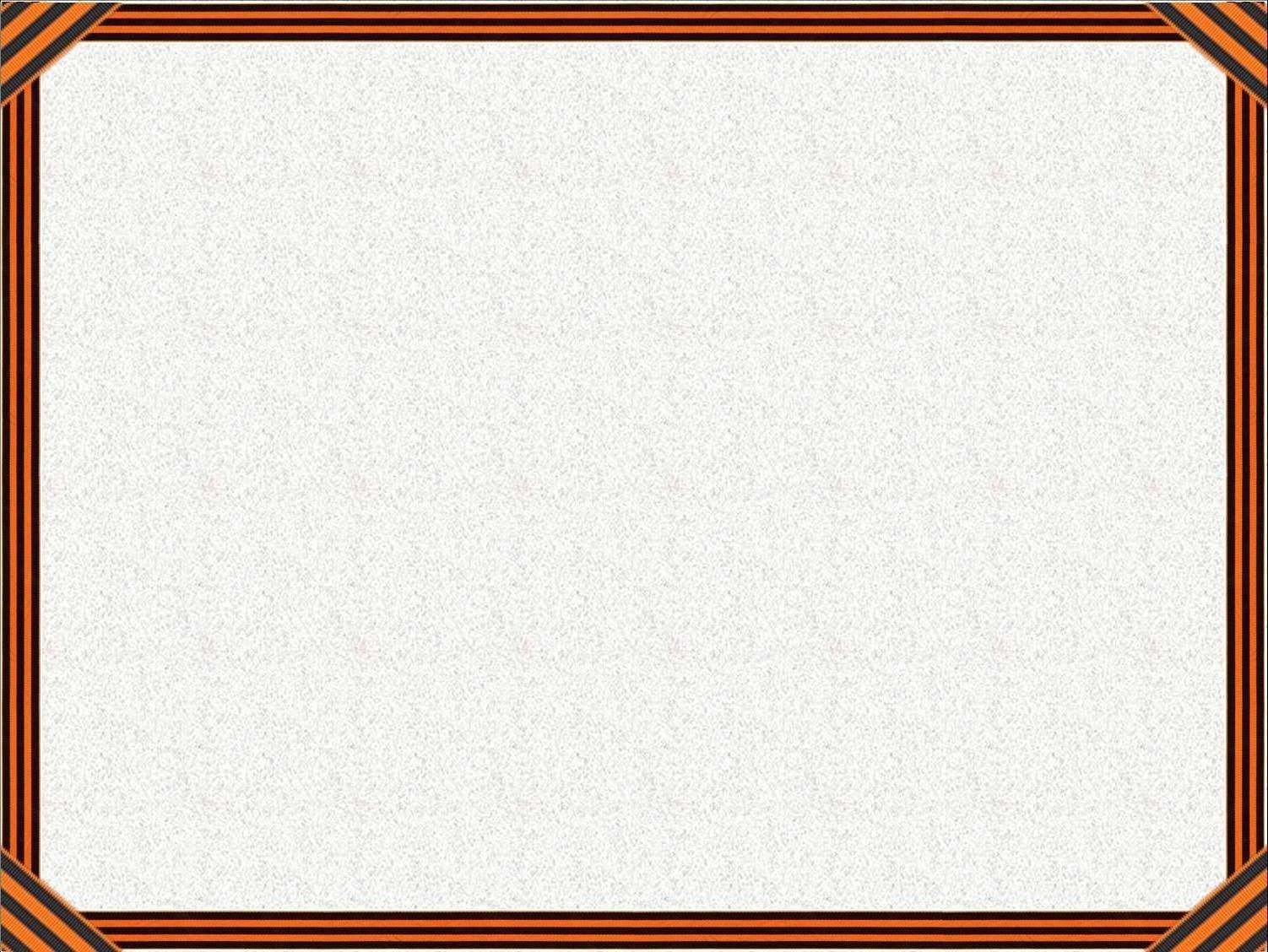 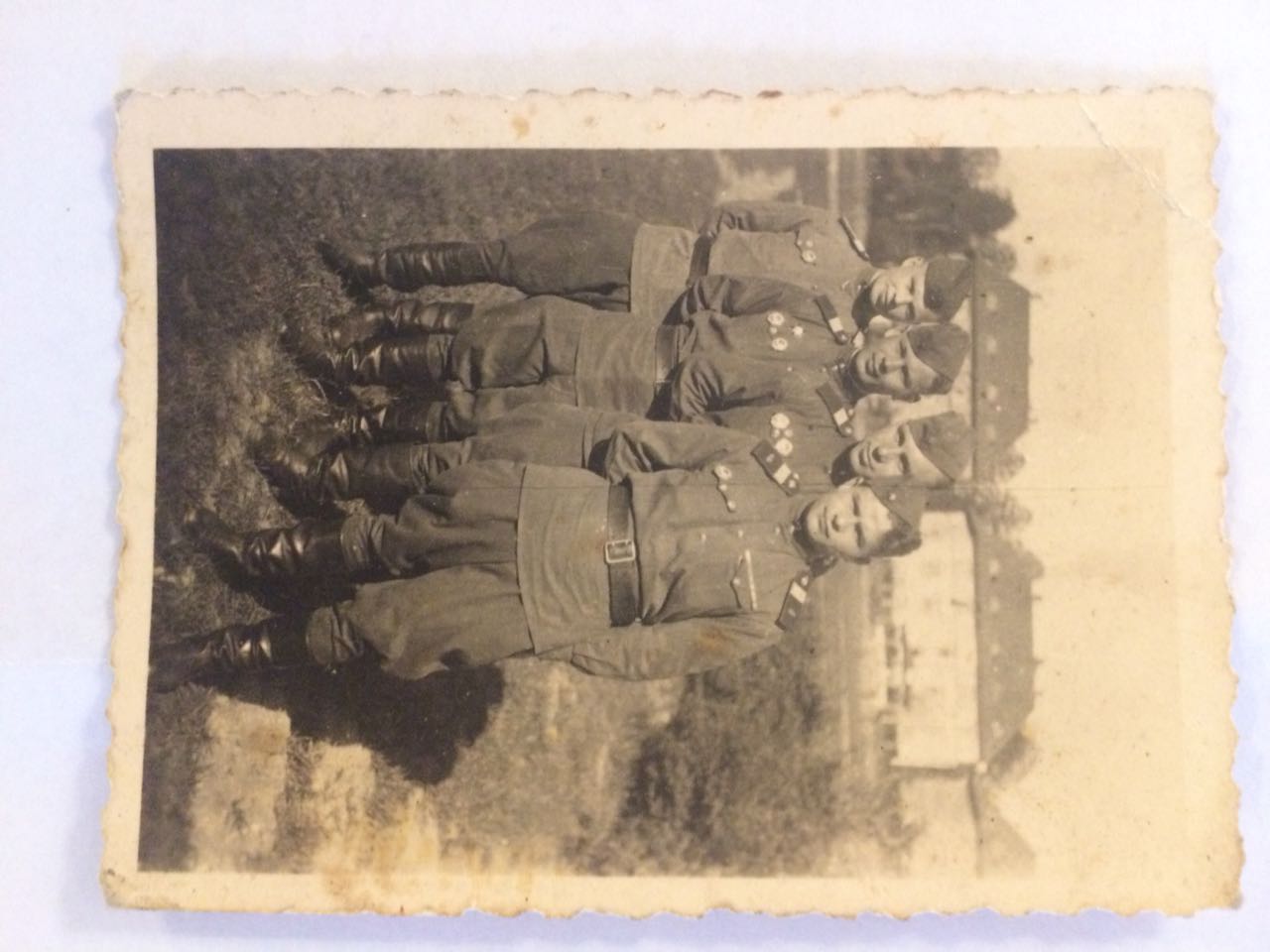 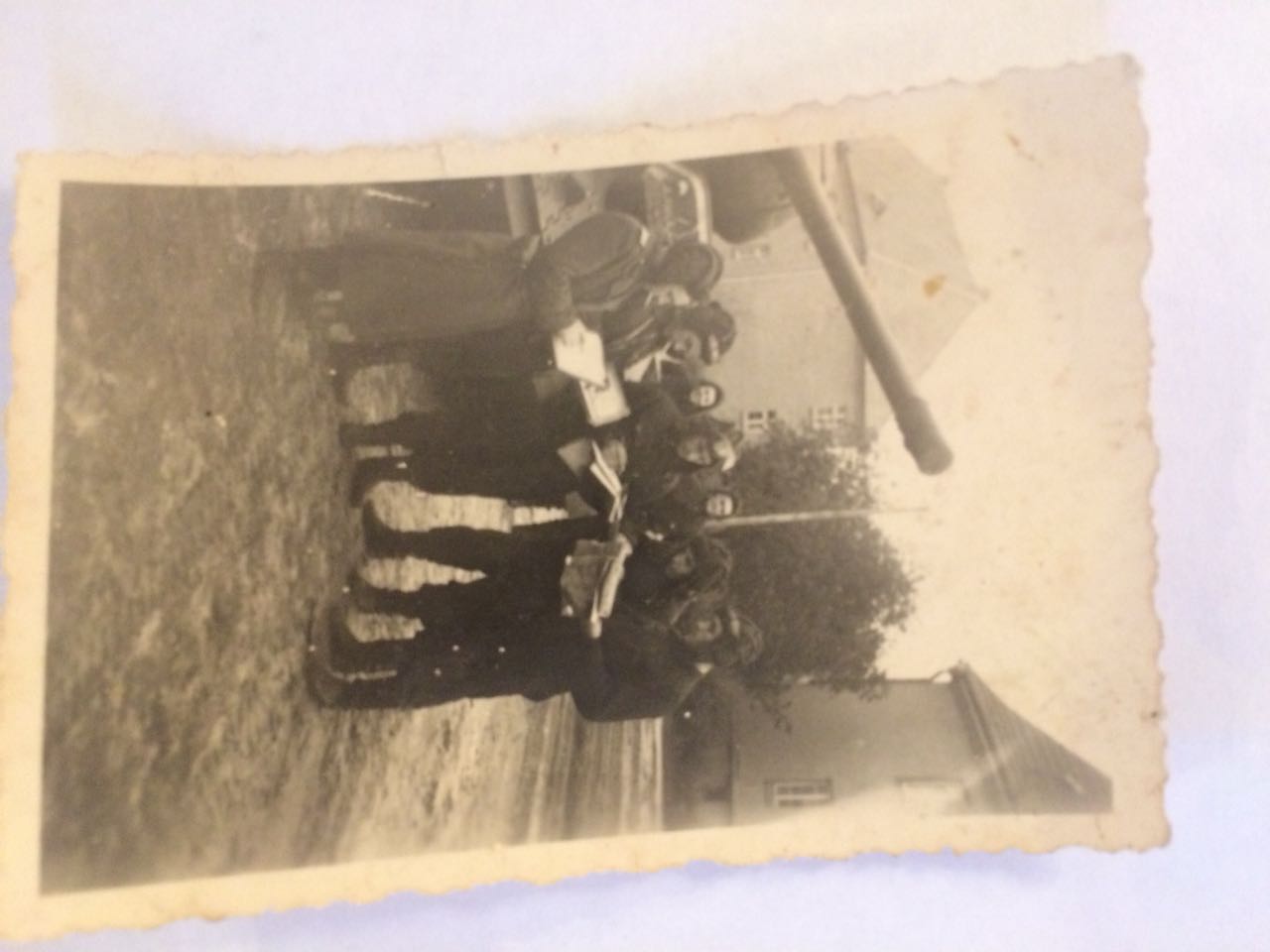 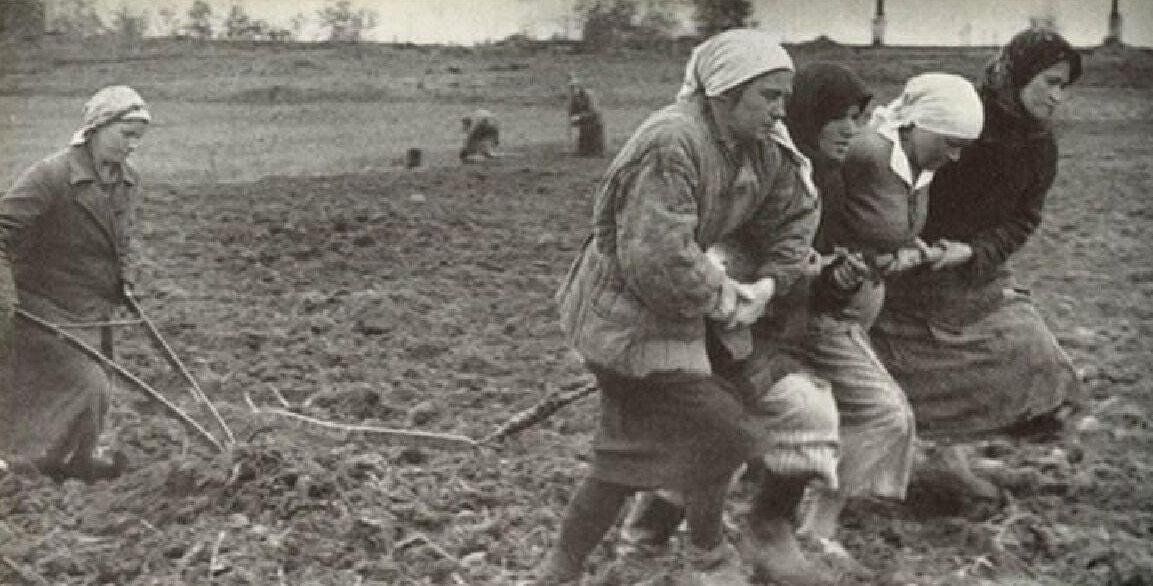 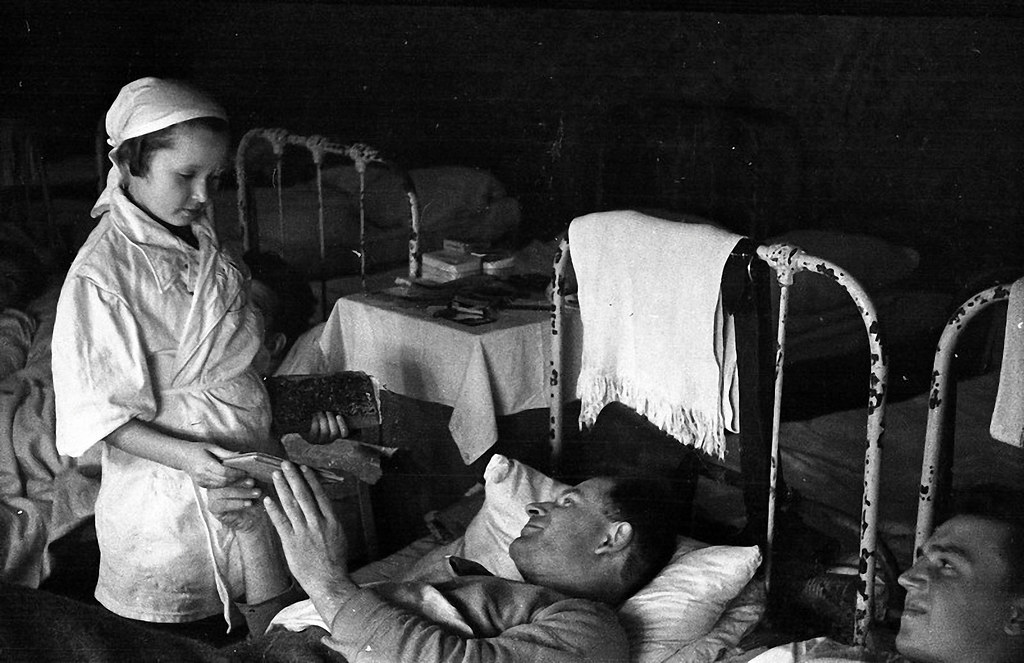 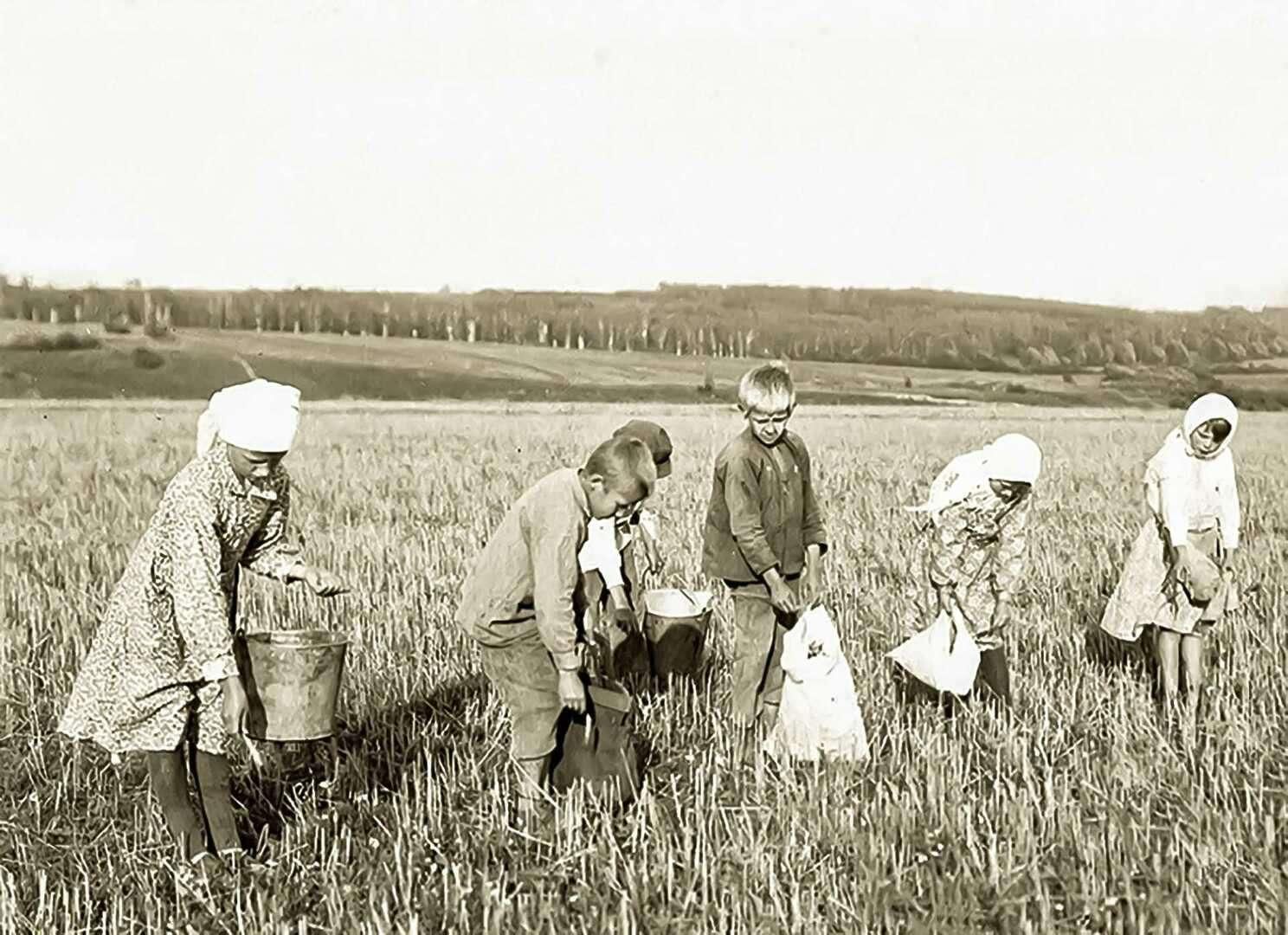 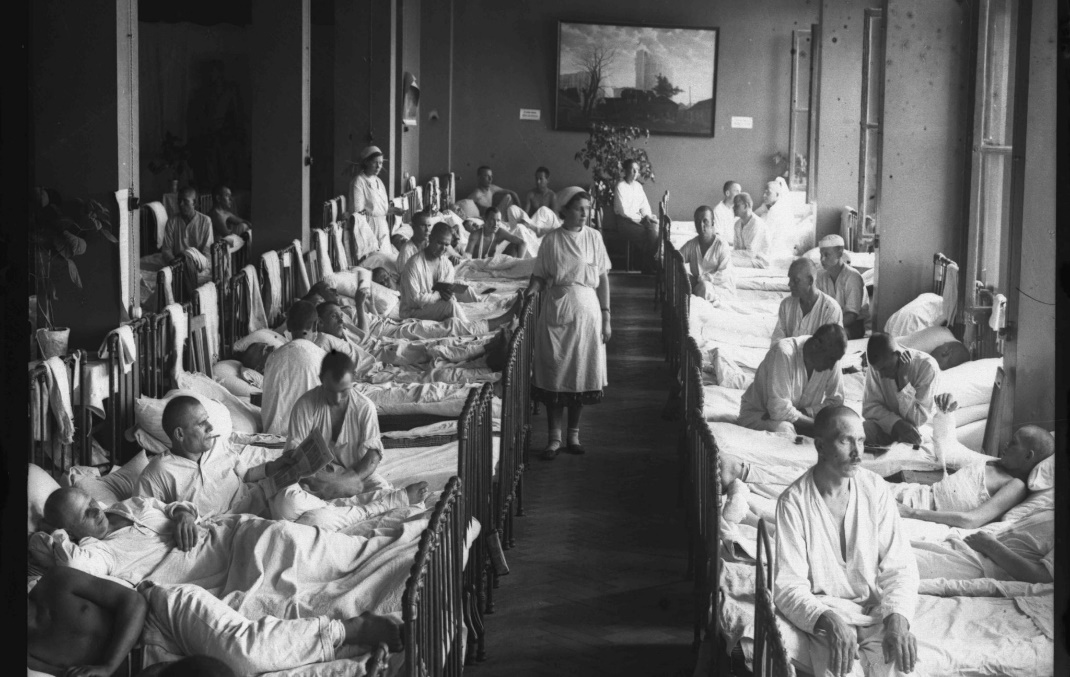 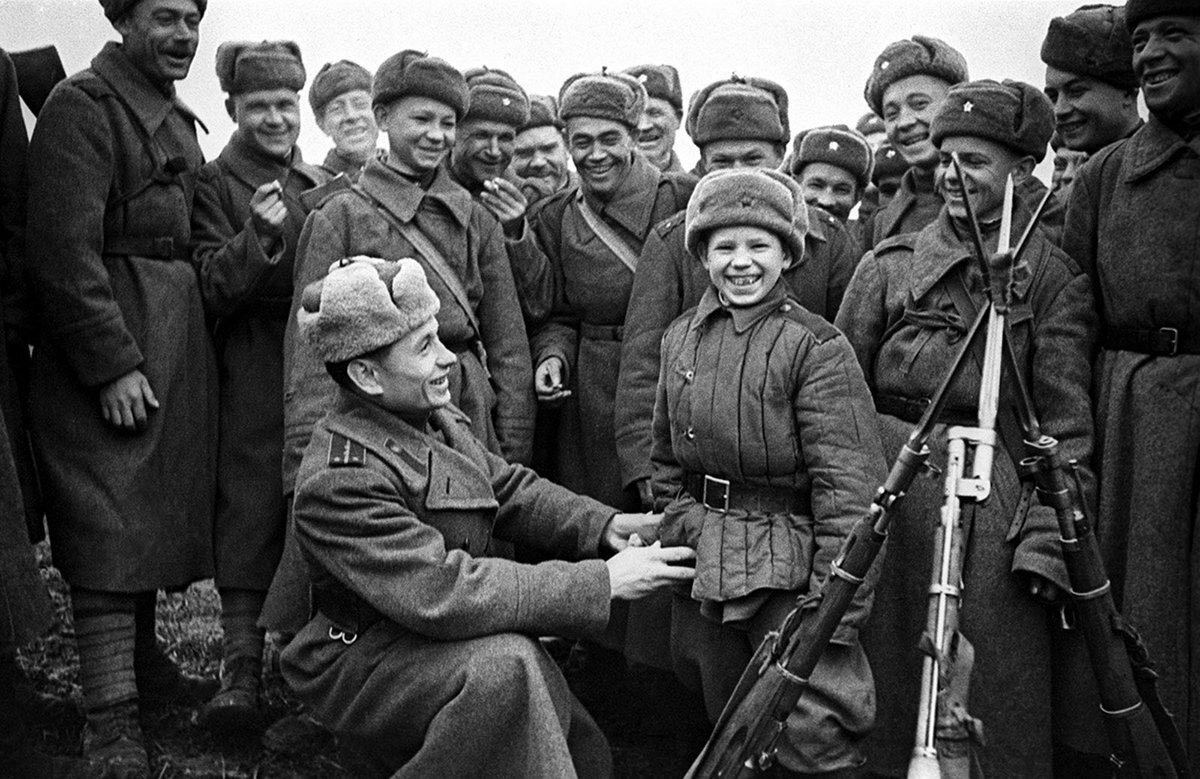 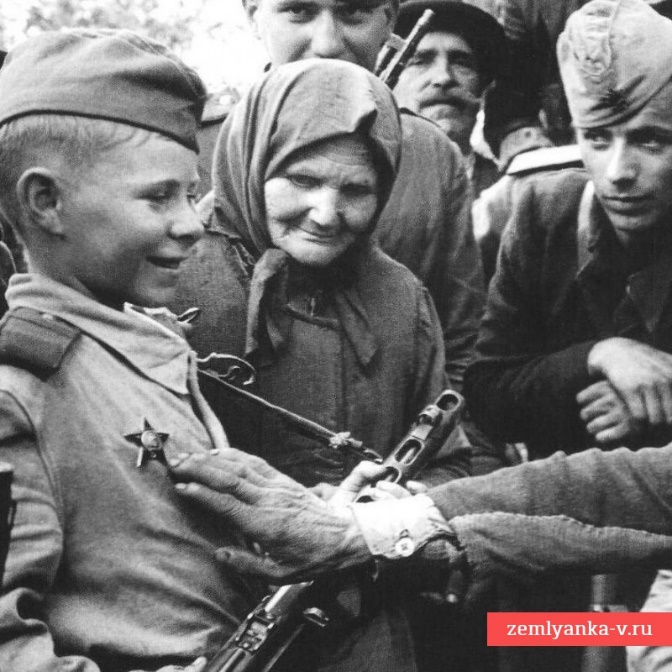 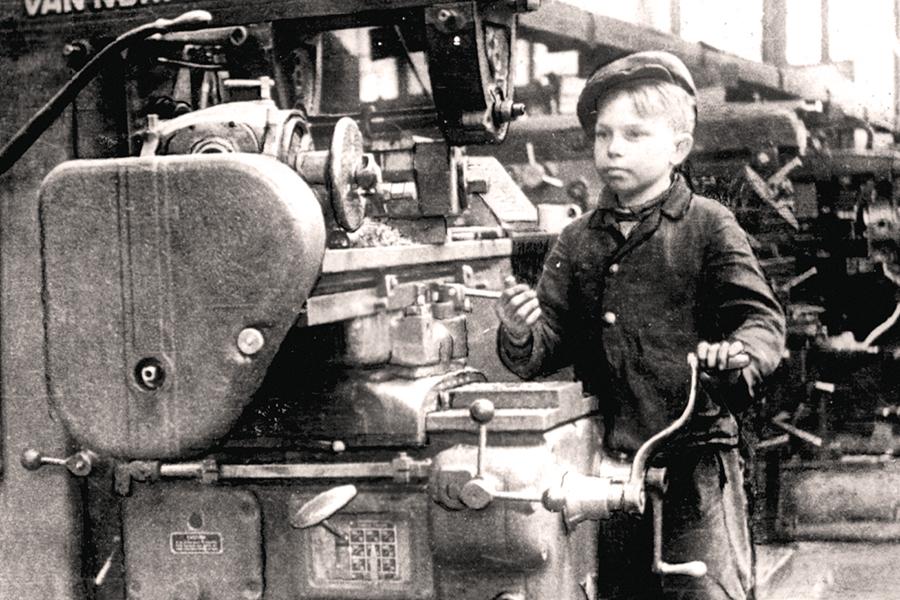 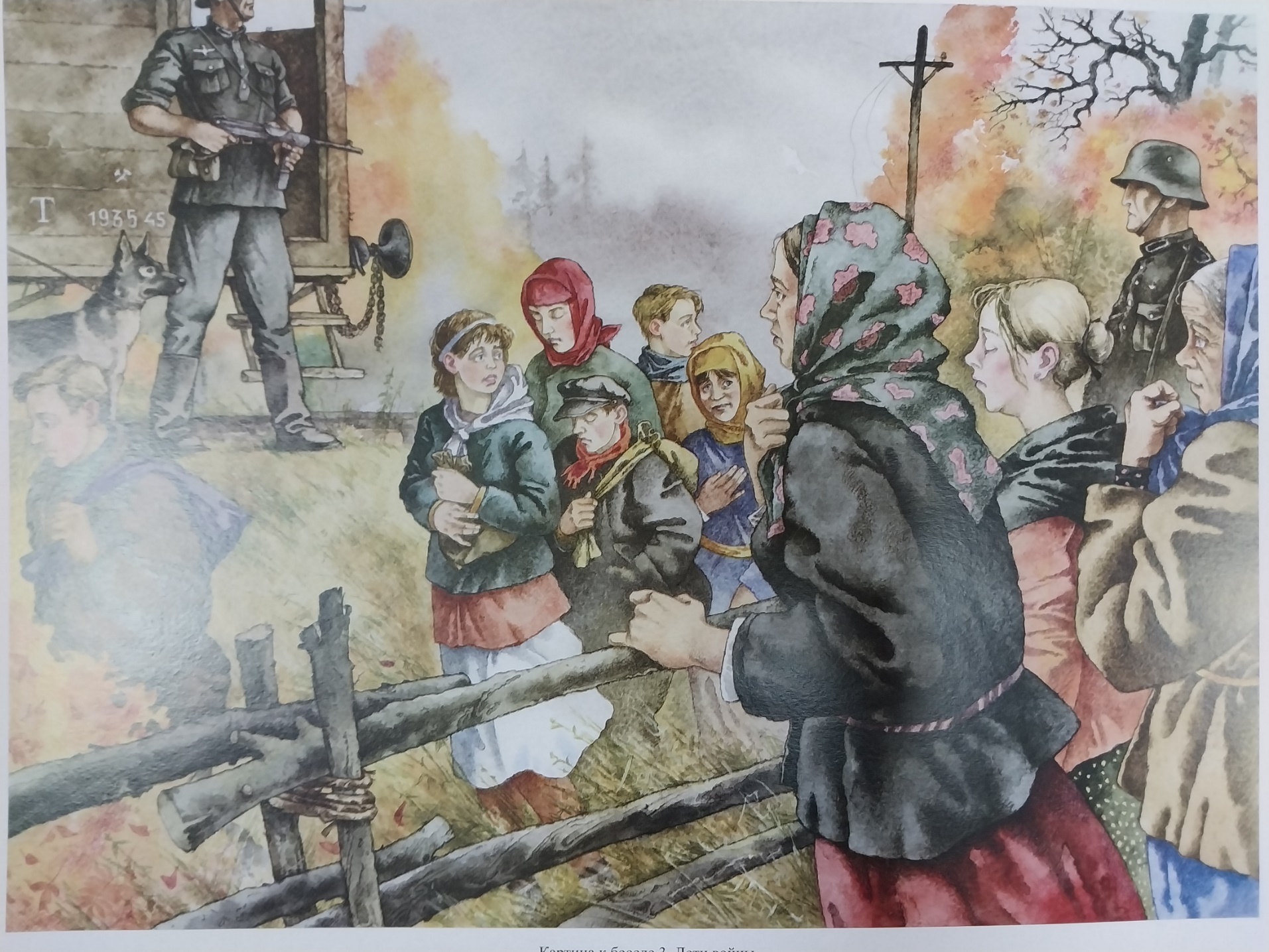 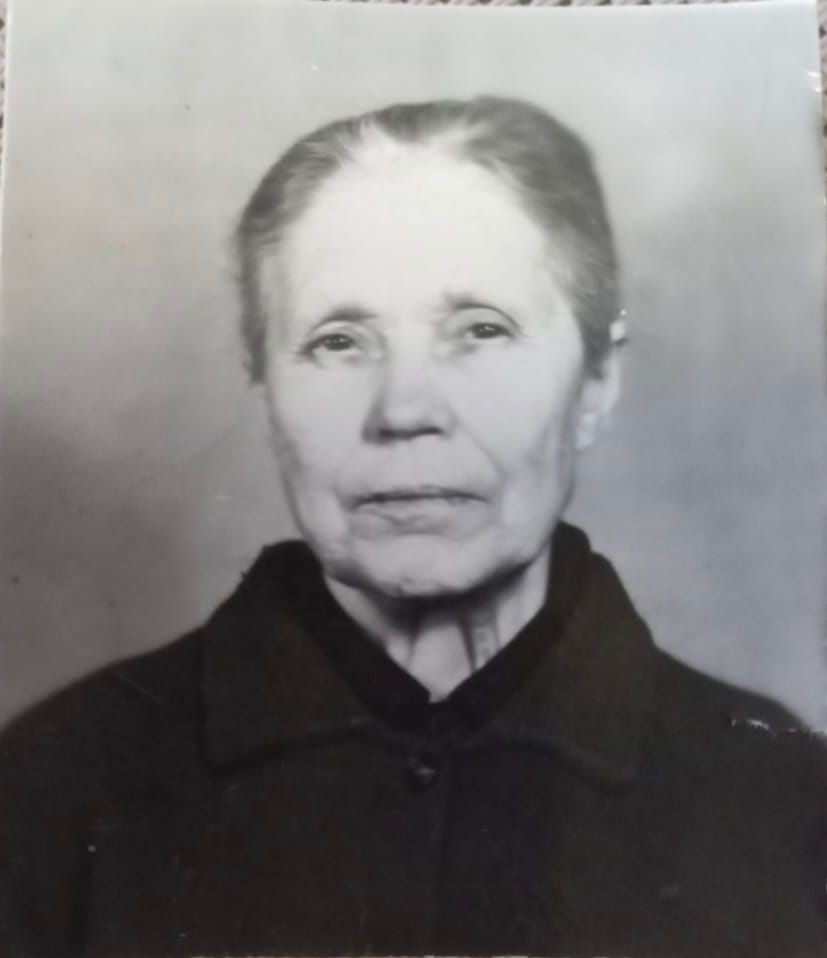 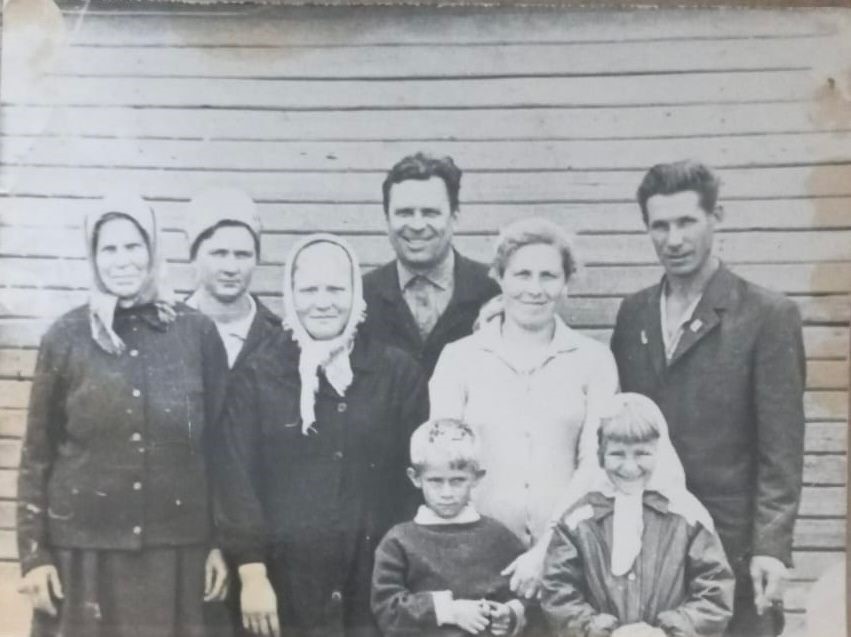 Бабушка – Наталья Борисовна Корначева, мама Ани
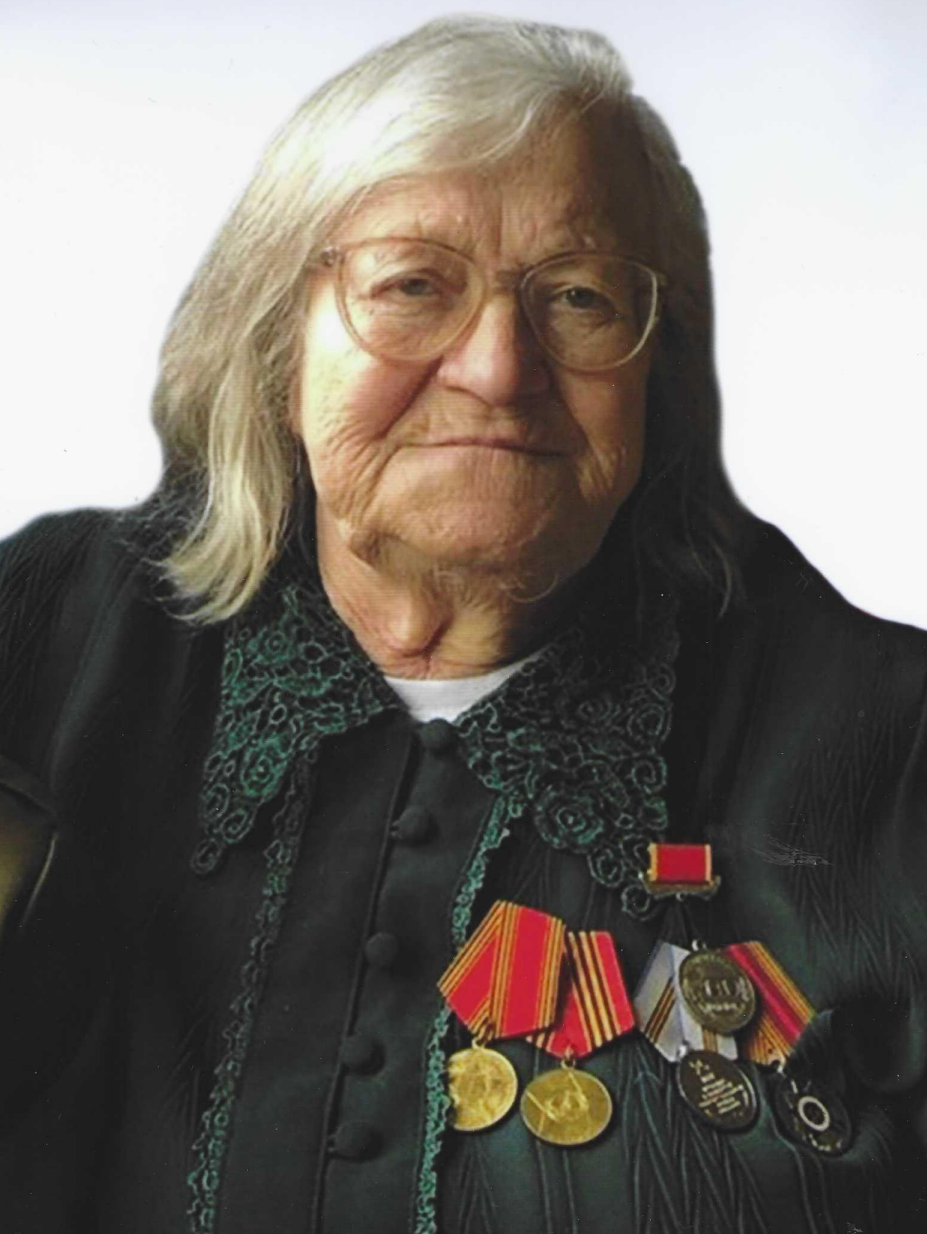 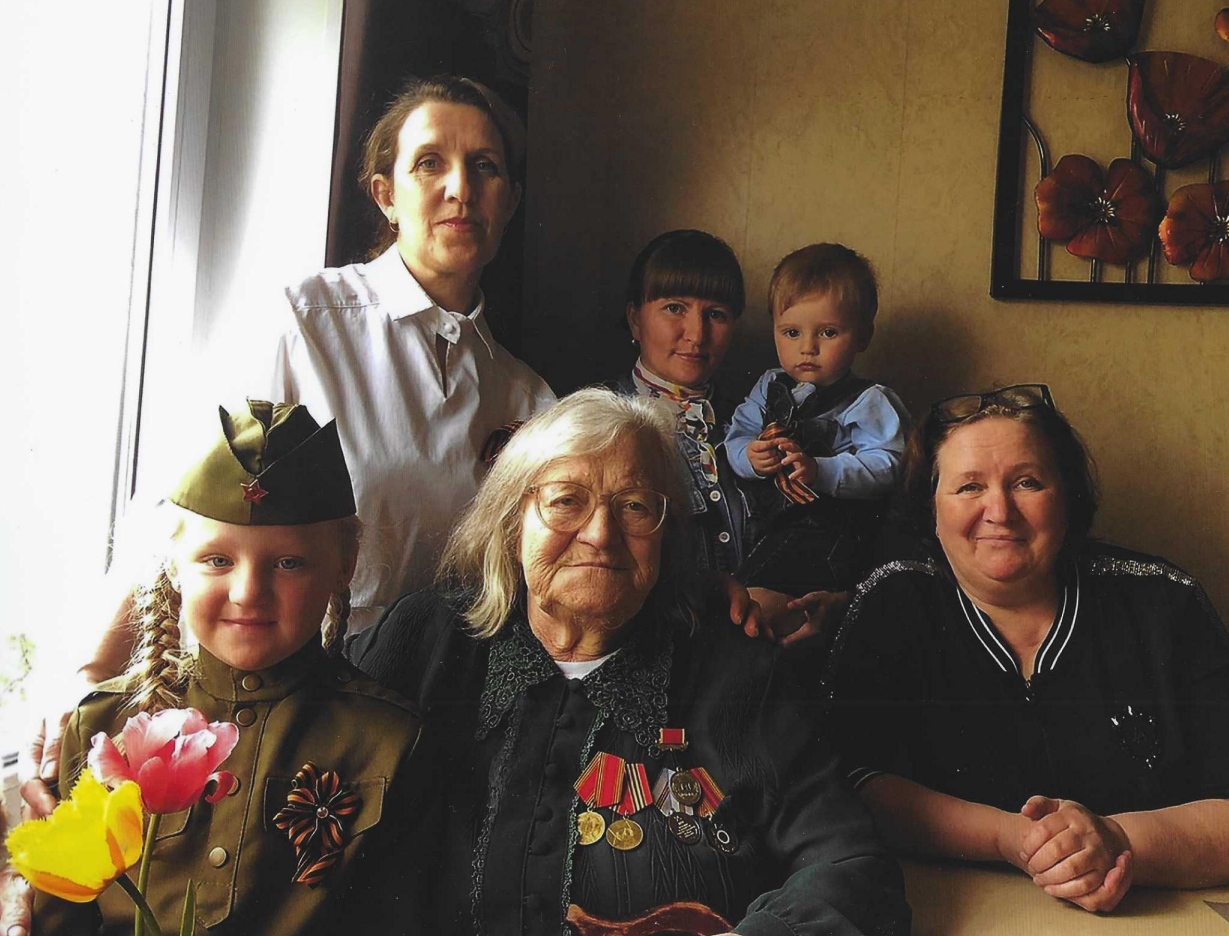 БОЯРКИНА
Анна Яковлевна
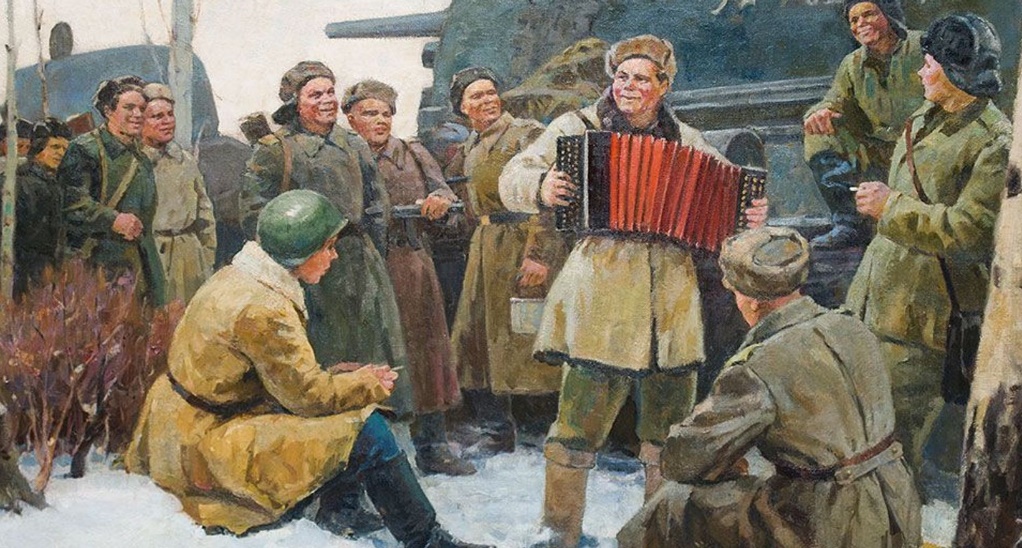 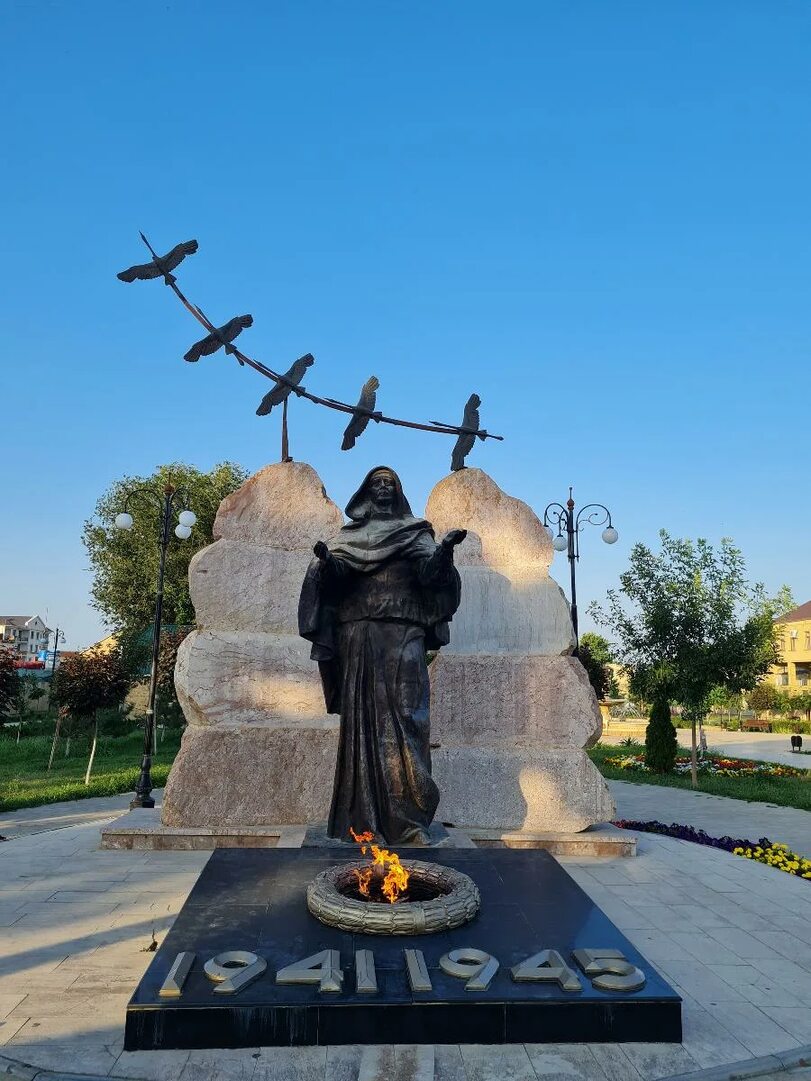 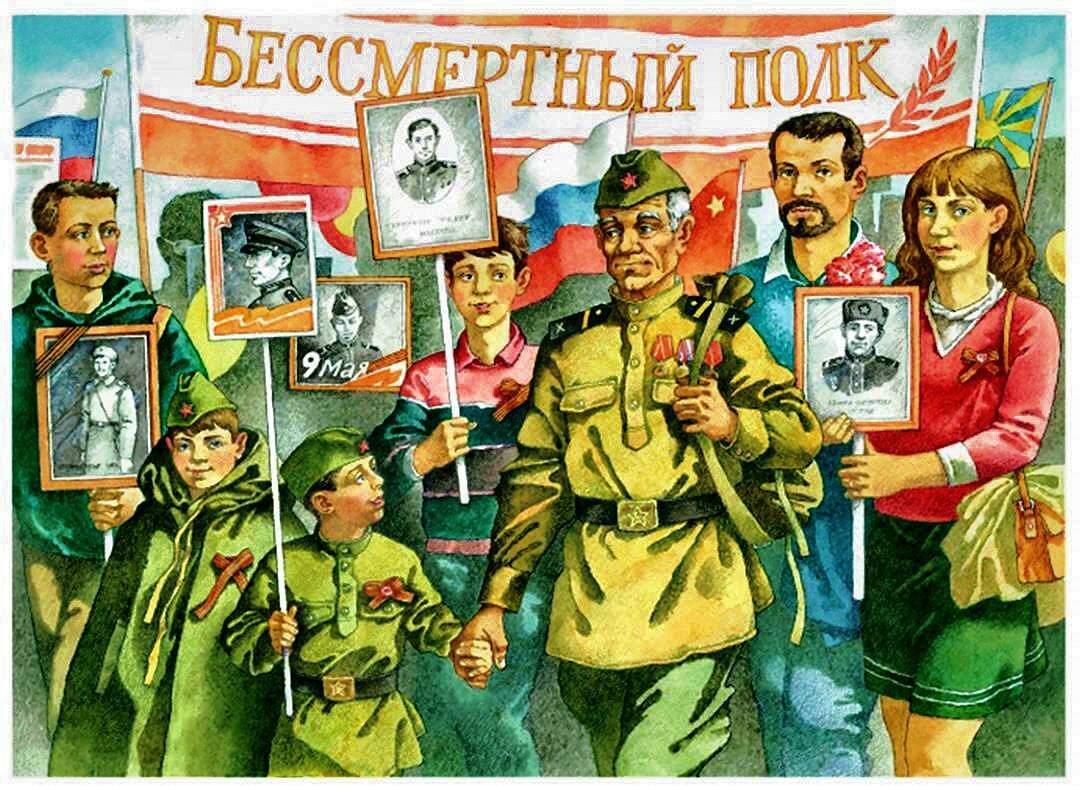 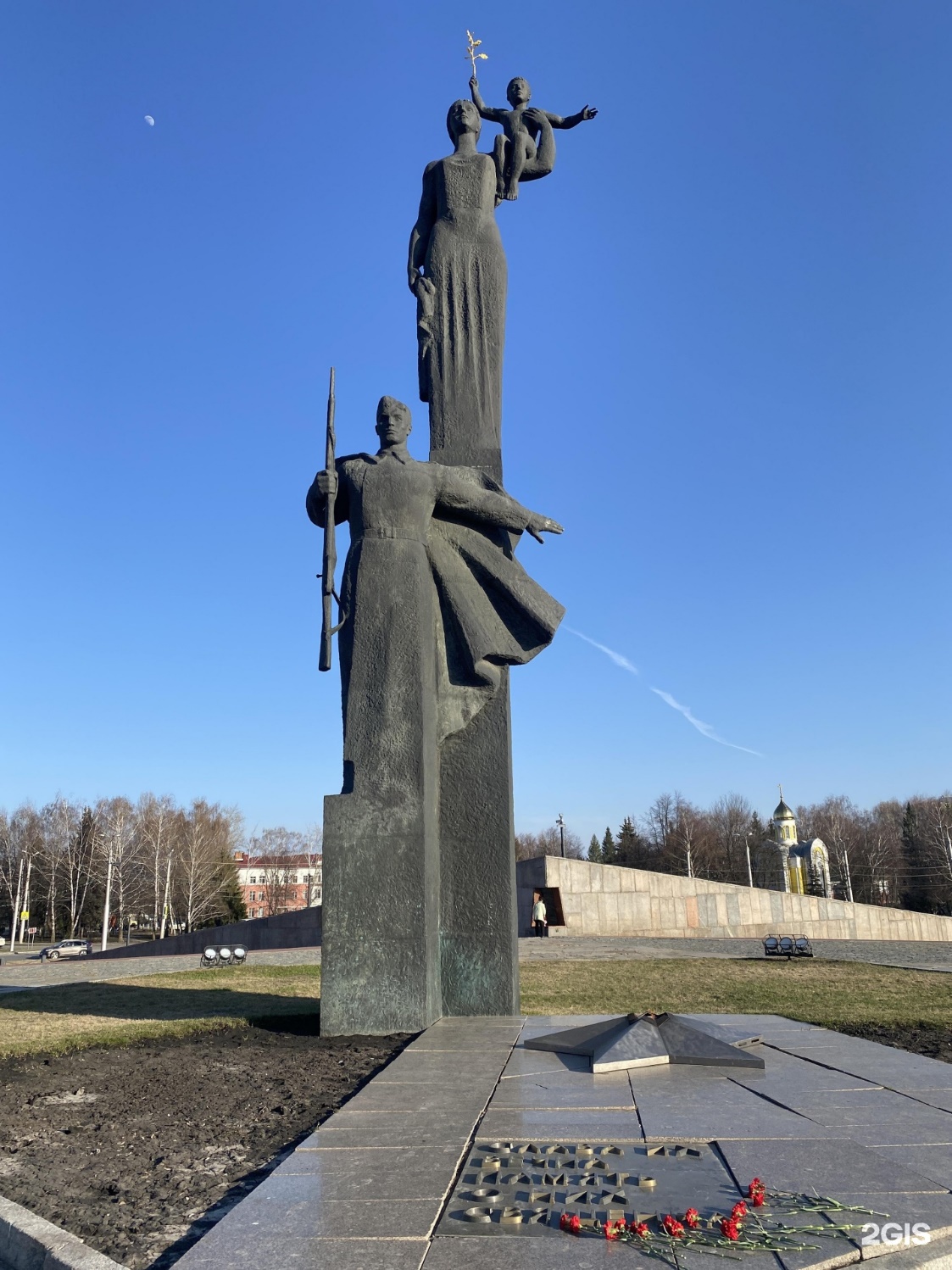